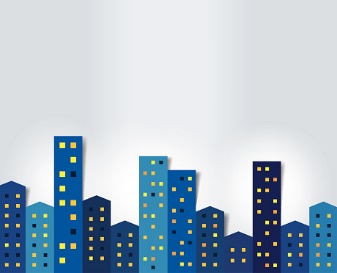 Проект бюджета 
Лужского городского поселения 
Лужского муниципального района Ленинградской области
 на 2022 год и на плановый период
 2023 и 2024 годов
Основные параметры проекта бюджета Лужского городского поселения
тысяч рублей
Основные цели и задачи бюджетной политики
1. Стратегическая приоритизация расходов и развитие принципов проектного управления.
2. Ограничение роста муниципального долга Лужского городского поселения.
3. Повышение эффективности управления бюджетными расходами.
*Решение Совета депутатов ЛГП от 15.12.2020  № 66
Доходная часть бюджета
тысяч рублей
Налоговые доходы – занимают центральное место в системе доходов любого бюджета бюджетной системы. К ним относятся предусмотренные налоговым законодательством Российской Федерации федеральные, региональные и местные налоги и сборы, а также пени и штрафы. Налоговые доходы разграничиваются между бюджетами различных уровней бюджетной системы в соответствии с налоговым и бюджетным законодательством. Налоговый кодекс Российской Федерации устанавливает федеральные, региональные и местные налоги и сборы, а также специальные налоговые режимы. Разграничение федеральных налогов между бюджетами различных уровней бюджетной системы производится на основе нормативов (процентных) отчислений. При этом данные нормативы закреплены в Бюджетном кодексе и являются едиными и постоянными для бюджетов различных уровней бюджетной системы Российской Федерации.

Неналоговые доходы – доходы от использования и продажи имущества, находящегося в государственной или муниципальной собственности; доходы от платных услуг, оказываемых казенными учреждениями, находящимися в ведении органов местного самоуправления; средства, полученные в результате применения мер гражданско-правовой, административной и уголовной ответственности, в т.ч. штрафы, конфискации, компенсации, а также средства, полученные в возмещение вреда, причиненного Российской Федерации, субъектам Российской Федерации, муниципальным образованиям, и иные суммы принудительного изъятия; иные неналоговые доходы.

Безвозмездные поступления – дотации, субсидии и иные межбюджетные трансферты, полученные из других бюджетов бюджетной системы Российской Федерации; безвозмездные поступления от физических и юридических лиц, в том числе добровольные пожертвования.
*Решение Совета депутатов ЛГП от 15.12.2020  № 66
Структура доходной части бюджета
тысяч рублей
Аналогия в семейном бюджете: 
Вы даете своему ребенку карманные деньги.
тысяч рублей
Собственные доходы бюджета Лужского городского поселения (налоговые и неналоговые)
Показатели собственных доходов бюджета
*Решение Совета депутатов ЛГП от 15.12.2020  № 66
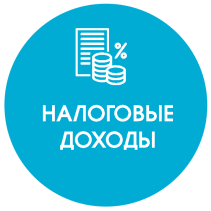 Поступление налоговых доходов
тысяч рублей
Налог на доходы физических лиц
Земельный налог
Акцизы
Норматив отчислений – 0,09778
 (в 2021 году – 0,09822)
Налог на имущество физических лиц
*Решение Совета депутатов ЛГП от 15.12.2020  № 66
Поступление неналоговых доходов
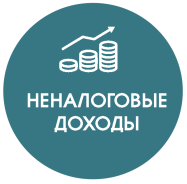 тысяч рублей
Доходы от использования имущества, находящегося в муниципальной собственности
Доходы от продажи материальных и нематериальных активов
Доходы от оказания платных услуг (работ)
*Решение Совета депутатов ЛГП от 15.12.2020  № 66
Предельные объемы бюджетных ассигнований местного бюджета сформированы на основе следующих подходов:
с целью расчета должностных окладов работников муниципальных учреждений Лужского городского поселения за календарный месяц с 1 января 2022 года применяется расчетная величина в размере 10 340 рублей, 
с 1 сентября 2022 года – 10 755 рублей;

индексация расходов на закупки товаров, работ и услуг, а также предоставление субсидий юридическим лицам и некоммерческим организациям в размере 4,0%;

расходы на софинансирование субсидий и иные межбюджетные трансферты бюджету Лужского муниципального района Ленинградской области не выше уровня 2021 года;

планирование расходов на реализацию Указов Президента Российской Федерации от 7 мая 2012 года № 597 "О мероприятиях по реализации государственной социальной политики" в полном объеме.
тысяч рублей
Расходы бюджета Лужского городского поселения
2021 год*
18,1%
81,9%
Межбюджетные трансферты –
 средства, предоставляемые одним бюджетом бюджетной системы Российской Федерации другому бюджету бюджетной системы Российской Федерации.
312 770,2
(в т.ч. 
      дотация 
                 38 740,6)
2022 год
*Решение Совета депутатов ЛГП от 15.12.2020  № 66
Расходы бюджета Лужского городского поселения по видам расходов (за счет собственных средств бюджета)
тысяч рублей
*Решение Совета депутатов ЛГП от 15.12.2020  № 66
Структура расходов бюджета по разделам классификации
           расходов (за счет собственных средств)
тысяч рублей
*Решение Совета депутатов ЛГП от 15.12.2020 № 66
Структура муниципальных программ Лужского городского поселения с 2022 года
Приказ Минфина России от 06.06.2019 № 85н
 «О Порядке формирования и применения кодов бюджетной классификации Российской Федерации, их структуре и принципах назначения»
 (с учетом изменений)
БЫЛО
2021 год
СТАЛО
2022 год
Муниципальная программа
Муниципальная программа
подпрограмма
подпрограмма
проектная часть
направление расходов
основное мероприятие
основное мероприятие
направление расходов
процессная часть
направление расходов
направление расходов
направление расходов
направление расходов
Структура муниципальных программ Лужского городского поселения с 2022 года
тысяч рублей
Всего на реализацию муниципальных программ за счет собственных средств бюджета предусмотрено 
289 913,4 тыс. руб.
 (92,7%)
Структура расходной части бюджета в разрезе программных и непрограммных расходов
312 770,2 тыс. руб.
(за счет собственных средств бюджета)
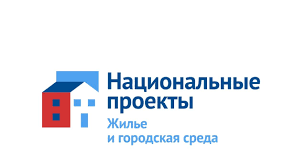 Стратегическая приоритизация расходов и развитие принципов проектного управления
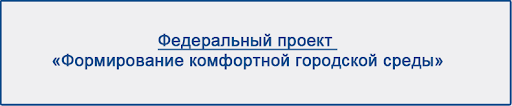 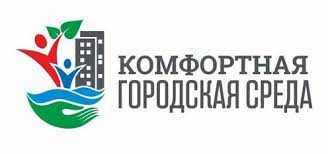 В рамках федерального проекта предусмотрены средства 
местного бюджета
 в размере 12 080,0 тыс. руб.
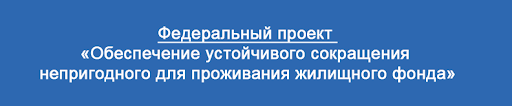 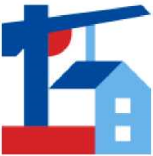 В рамках федерального проекта предусмотрены средства 
местного бюджета в размере
 7 615,8 тыс. руб.
Муниципальная программа «Развитие жилищно-коммунального и дорожного хозяйства»
Комплекс процессных мероприятий
«Благоустройство территории Лужского городского поселения»
29 229,9 
 тыс. руб.
Комплекс процессных мероприятий «Содержание и ремонт автомобильных дорог и искусственных сооружений» (за счет собственных средств бюджета)
41 613,7 тыс. руб.
дорожный фонд
Мероприятия, направленные на достижение цели федерального проекта "Дорожная сеть" (софинансирование субсидий из областного бюджета)
На реализацию комплекса процессных мероприятий «Повышение безопасности 
дорожного движения»
за счет собственных средств бюджета предусмотрены расходы 
в сумме 7 255,4 тыс. руб.
*Решение Совета депутатов ЛГП от 15.12.2020 № 66
Муниципальная программа 
«Развитие культуры в Лужском городском поселении»
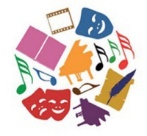 99 860,0 тыс. руб.
(за счет собственных средств бюджета)
*Решение Совета депутатов ЛГП от 15.12.2020 № 66
101,1% от уровня 2021 года
тысяч рублей
Доходы бюджета
(налоговые и неналоговые)
Расходы бюджета
(за счет собственных средств бюджета)
ЖКХ
Культура
Дорожный фонд
Источники 
внутреннего финансирования дефицита
тысяч рублей
Источники финансирования дефицита бюджета –
 средства, которые привлекаются для покрытия дефицита (кредиты банков, кредиты от других уровней бюджетов, кредиты финансовых международных организаций, ценные бумаги, иные источники).
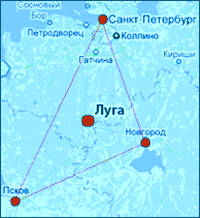 СПАСИБО ЗА ВНИМАНИЕ!